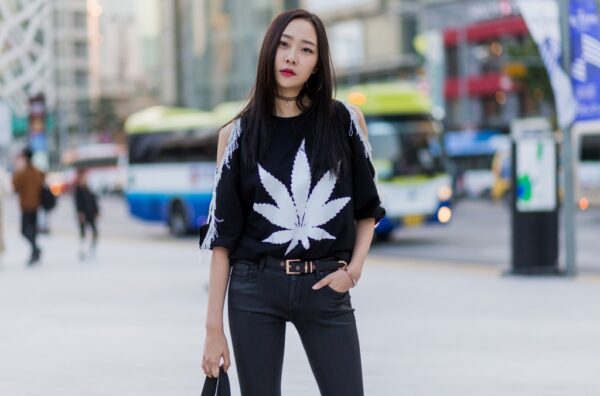 Addonissm
Powered by Pay420SM
[Speaker Notes: © Cannetics Global, Inc.]
Problems we solve for Dispensaries:
Ability to sell non-canna merchandise (92% survey response) 
	(and avoid 280e tax on expense of product)

Brand is “very important to store income” (100%)

Direct digital connection to customers (100%)
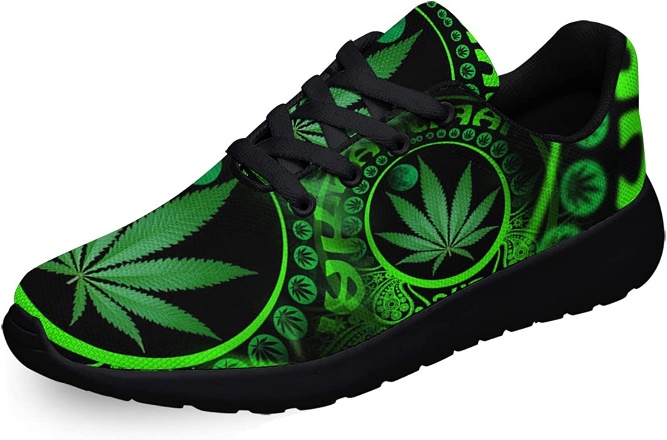 [Speaker Notes: © Cannetics Global, Inc.]
Vision
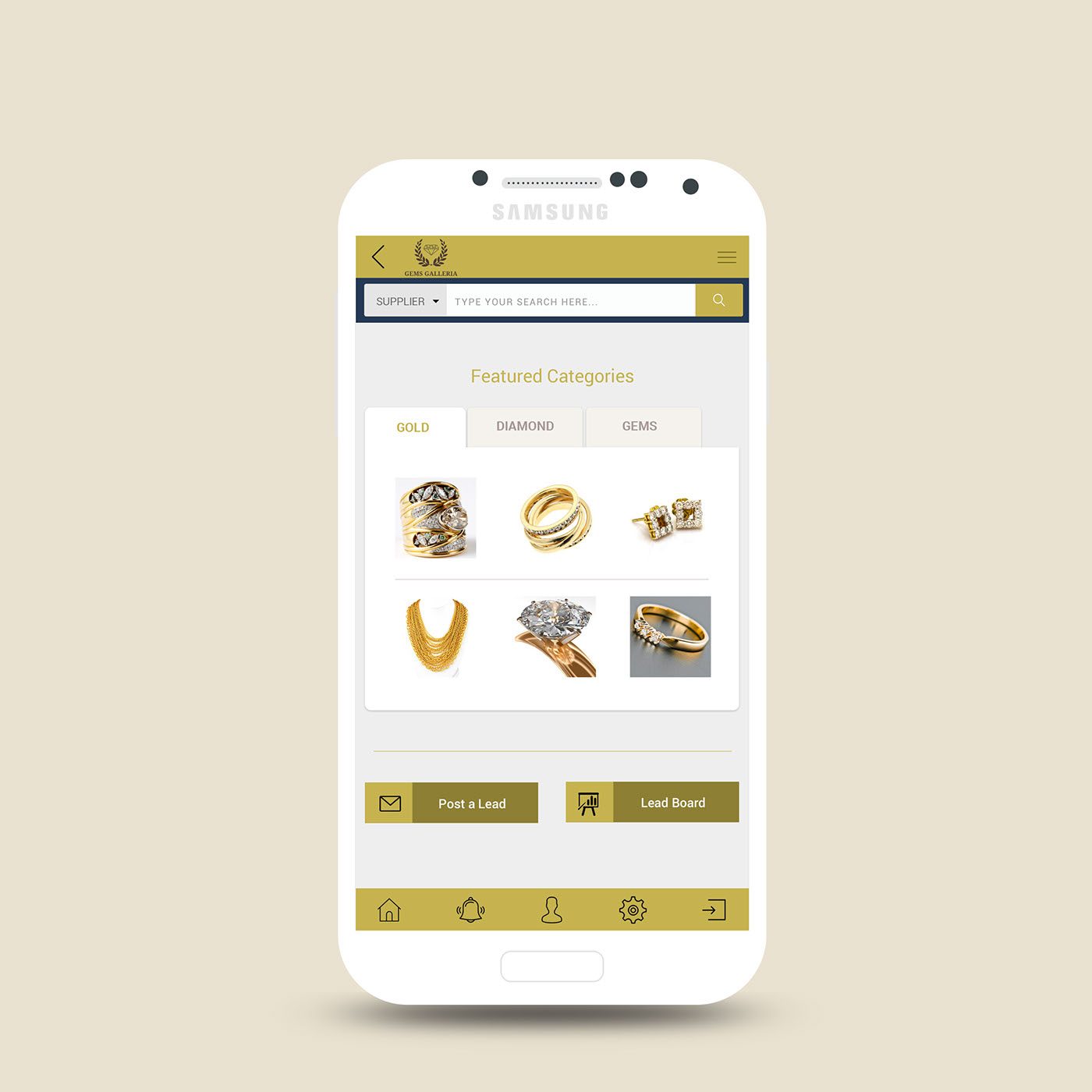 Your Dispensary
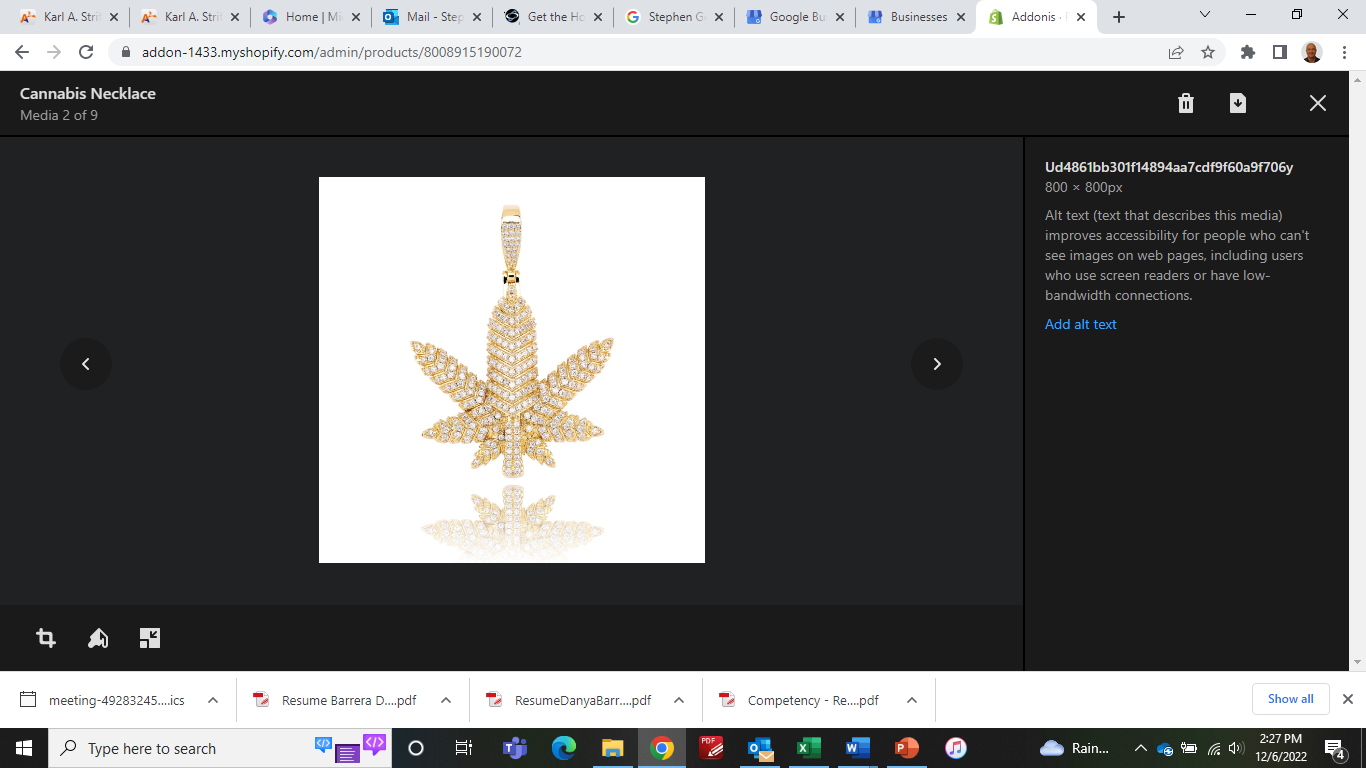 Free to Dispensaries: an app with their brand on the customer-facing pages, commissions go to the dispensary.

Requirement for Membership:  any purchase at a participating canna facility.

Choice of products for sale: determined by user data
The Fashionification of Weed has Begun
-- Harpers Bazaar
[Speaker Notes: © Cannetics Global, Inc.]
Initial Product Spectrum:
INTEGRATED MOBILE APPLICATION
		Canna accessories
			--             Storz & Bickel

		Canna apparel
			--                   BuddaLand

		Jewelry
			-   TERY SABER JEWELRY  
				-- bein’mesm Branded Canna Jewelry Collection

		Potential integration of Retail Delivery
			- InstaCart, Dell, Sketchers.
Example Product:
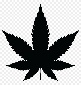 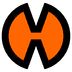 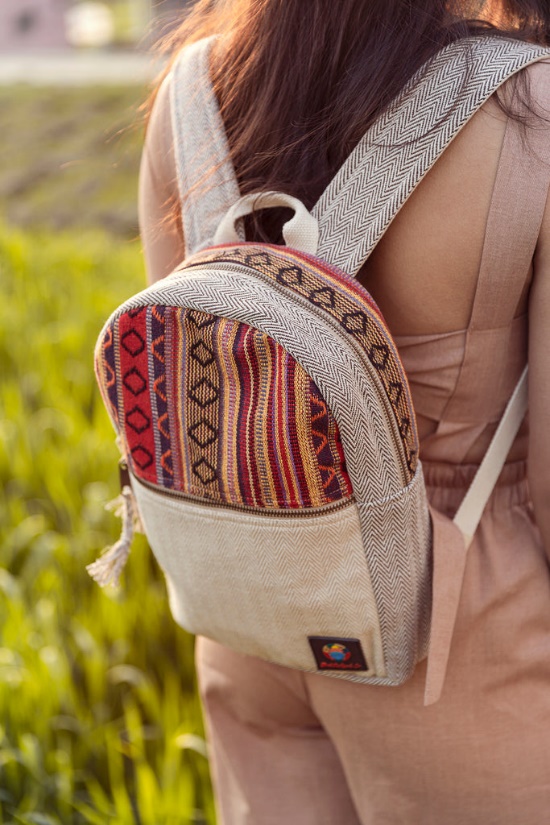 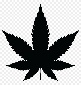 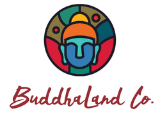 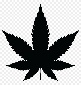 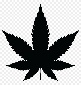 [Speaker Notes: © Cannetics Global, Inc.]
Valuation vs. Profit:
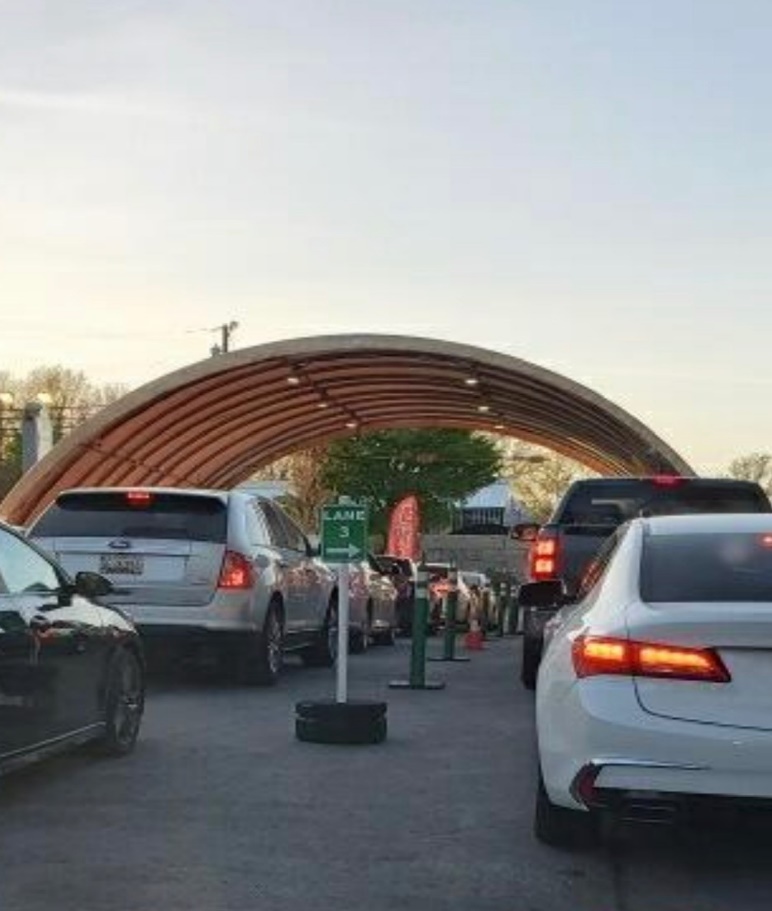 Huge cash investment
	= High dispensary valuations

Many owners looking for profitability

Biggest asset: 
	HUGE, LOYAL, BUYER GROUP
Dispensary Line 4/20/2022, Urbana, MD
Courtesy Ana Palmisano
[Speaker Notes: © Cannetics Global, Inc.]
Solution Edge (What Makes Us Special)
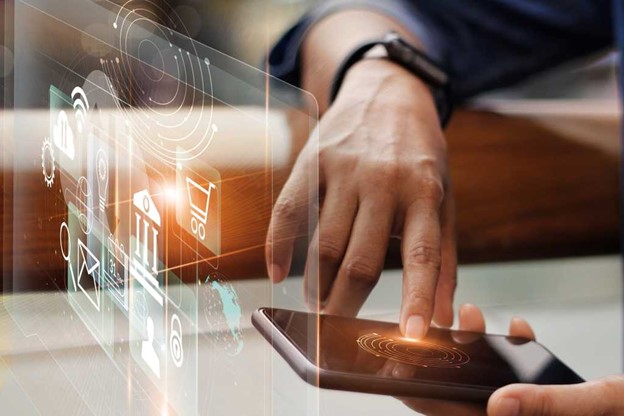 100% direct input from owners/operators

An entirely new (high) income source

Power of SMART PHONES 
(Spontaneous, connected, secure)
“Mobile visitors … are now more than 50% of traffic.”  
	--MJBizDaily 12/17/2021
[Speaker Notes: © Cannetics Global, Inc.
https://www.microsoft.com/en-us/security/blog/2021/06/25/windows-11-enables-security-by-design-from-the-chip-to-the-cloud/]
Product Specifics -- Jewelry:
“We did an extensive research on cannabis jewelry focusing on creativity, cost and material. We found that there is a huge gap in the affordable luxury market, which comprises around 35% of the jewelry sector. Retailing between $90-400. 

Creativity of designs are also lacking.I think you have a big opportunity ahead if we focus on material and innovation.”
(Tery Saber Jewelry, Istanbul, Turkey)
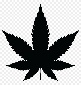 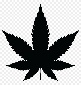 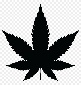 [Speaker Notes: © Cannetics Global, Inc.]
Market Size Growing – Current Demographics
“48.2 million people, or about 18% of Americans, used it at least once in 2019.” -- CDC
“In 2020, around 126.5 million people in the United States reported that they had used marijuana at least once in their lifetime.” -- Statista
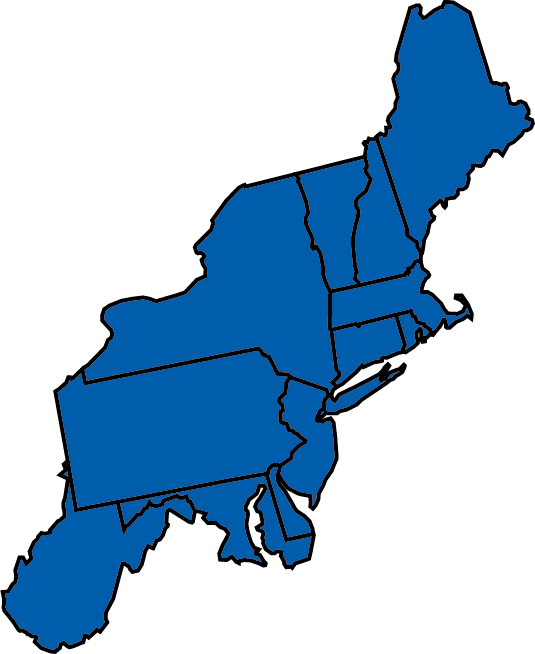 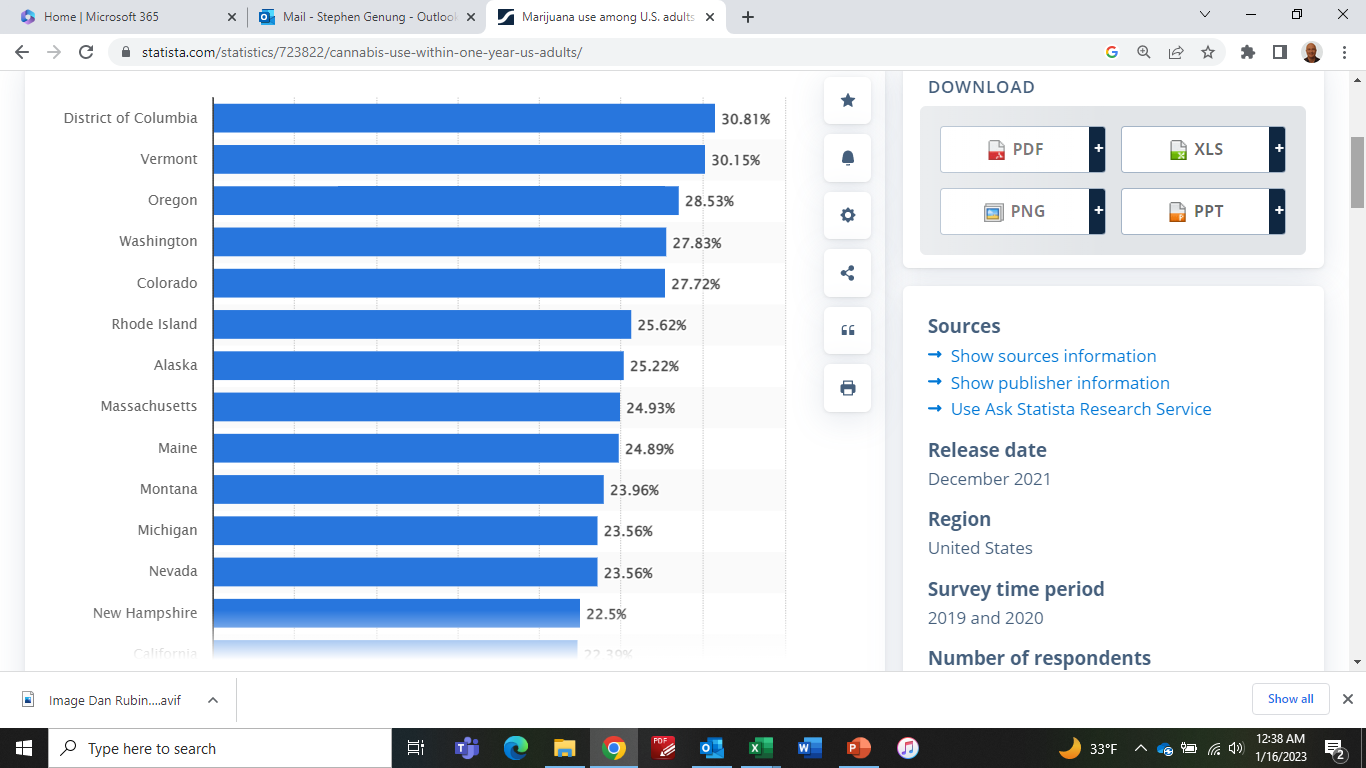 6 of top 13 in the NE
[Speaker Notes: © Cannetics Global, Inc.]
Target Market/ Timing
Northeastern states with EXISTING recreational legalization
	ME, MA, CT, RI, VT

States with NEW Rec legalization
	NY, NJ, MD (Est July 2023), PA (Est 2023)

Initial Saturation 
	33% of northeast dispensaries / year
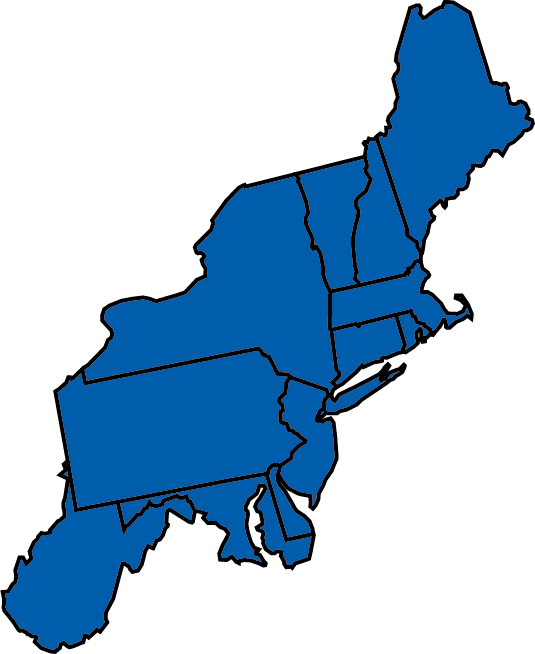 [Speaker Notes: © Cannetics Global, Inc.]
Marketing
Budget (Standard 10%)
	$508,000 3-state trial / $2.3M rollout to northeast

Most effective distribution of funds 
	Gen Y, Gen X, Boomer II
	High-end lifestyle magazines with QR Code
		- Luxurious, Upscale Living , Vue
	Digital Marketing – Google, Facebook
	Canna Facilities – Dispensaries, CBD stores
	Sign-up Events – Canna, jewelry, & apparel Conventions
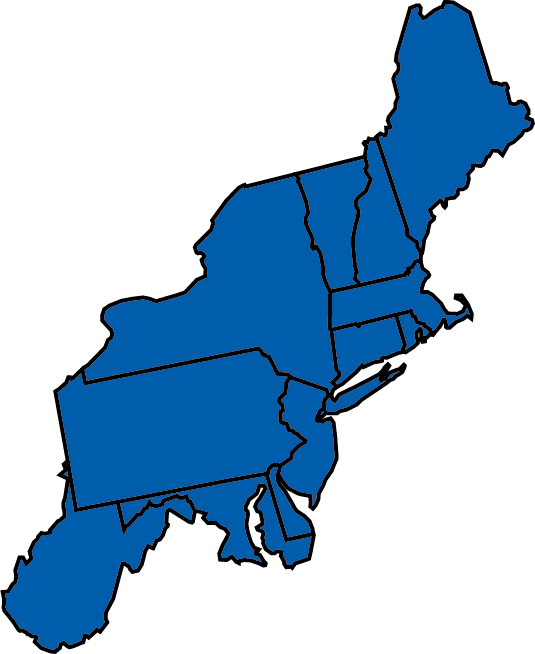 [Speaker Notes: © Cannetics Global, Inc.]
Competitors
Apparel orders through MSO’s 
	-- Terrascend/Apothecarium

Direct sales from manufacturers

Alpine IQ (partial) – offers a custom app
[Speaker Notes: © Cannetics Global, Inc.]
Traction
Pay420SM trademark 
	– published 12/13/2022

CEO + connected sales-person engaged

Developing trial sales -- Addonissm online store.
[Speaker Notes: © Cannetics Global, Inc.]
Execution & Repetition
Develop demo website		$10,000
Review products			          $0
Initial product inventory	                $150,000
Trial application with 3 dispensaries       	$15,000
Trial marketing budget 	                $508,000
Develop full application	                  $67,000
Marketing operational app	             $1,500,000
Expanded U.S. target region(s)	             $2,250,000
                                                                   --------------
Total:                                                          $4,500,000
Marketing Additional Region(s)
Website trial sales
Application Dev
Trial Marketing Tri-state
MD, NJ, PA
[Speaker Notes: © Cannetics Global, Inc.]
Profit & Loss Projection
1st Partial Year Expense: $584,000

Income First Full Year:     $0.679
Costs FFY:  	         $1.4M
Profit: FFY:  	        -$0.72M

Income Second Full Year: $16.5M
Costs SFY: 	            $9.6M
Profit:  		            $6.8M

*Included -- 3-year ramp-up to full dispensary income
[Speaker Notes: © Cannetics Global, Inc. 2023]
Comparison Product Income
Not included: Sales tax & Shipping
Pay to Dispensary for Unaffiliated Buyer
(comm connected)
“Good online margins” 35-45%
[Speaker Notes: © Cannetics Global, Inc. 2023]
Challenges
Reaching dispensary owners/operators

Conveying that the digital world is changing 

Planning efficient pathways to development
[Speaker Notes: © Cannetics Global, Inc.]
Exit Strategy
Canna culture market is changing so quickly, it is our estimate that any future buyer may not exist yet.
Options:
	Acquisition by a jewelry company 
	Acquisition by an MSO 
	Pay-off the investment
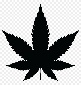 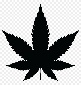 [Speaker Notes: © Cannetics Global, Inc.]
The Team
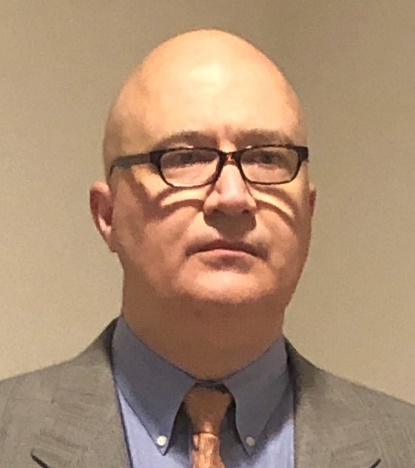 Steve Genung
CEO and Founder
Former Investment Advisor at Money Concepts International
 Former healthcare company President
 Food and Drug Administration (FDA) Office of International Relations, Director of Capacity Building
 Former Instructor at The George Washington & Georgetown Universities, Washington, D.C.,
Matt Hersh
Cannabis Industry Advisor, Shareholder
 Authored The Bud Tender’s Little Black Book
 Former Vertical Manager, Ganja Goddess
 Manager, Kip Dispensary, Maryland
 Former General Manager, Ganjapreneur
 Member Maryland Dispensary Association
 Degree in International Business
Great understanding of strategic issues from a macro and micro perspective. Specifically, how industry changes impact incentives on an individual basis. 
-- Garrett King, Housatonic Partners
“Exceptionally well organized” “…takes the initiative and delivers.” – Performance Report
He is one of the most brilliant, hardworking and innovative managers that I have worked with…. When challenges present themselves, Steve is creative with solutions backed up by evidence.  
-- Dr. Sarah Bhatt
[Speaker Notes: © Cannetics Global, Inc.]
Why Invest?
Emerging growth market
Highly profitable business model
Clear point of entry for near term revenue growth
Long-term revenue growth
Experienced core team
[Speaker Notes: © Cannetics Global, Inc.]
Transaction
Company Status
Ask: $4.5M
Registered Delaware Corporation 
Investment inst. available: SAFE Note  
Current investment $18,000 USD.
Goal: secure $4.5M in funding
Shareholders Stephen Genung, Matt Hersh, Ana Palmisano.
Trademarks processing for Pay420Sm , bein’mesm  and Addonissm
Online store in development
Steve Genung
Mobile (239) 989-8397
SGenung@CanneticsGlobal.com